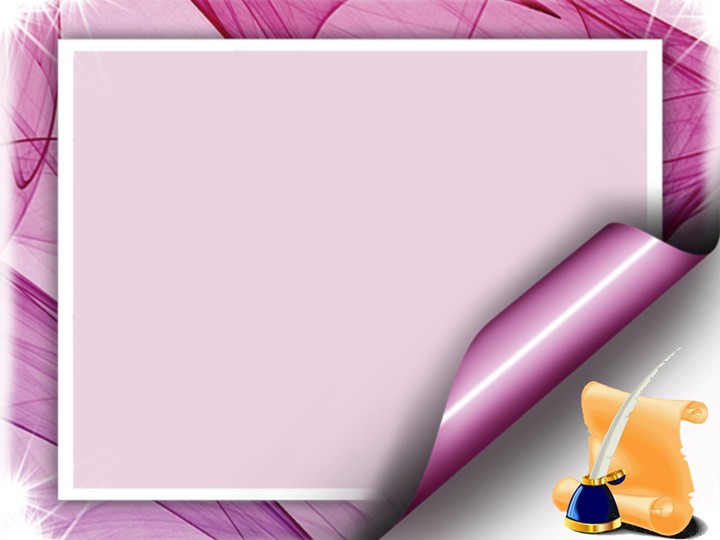 On – line lesson 
in class 8  School 62
“ A Famous English Writer”
an English teacher
Shumay L.V
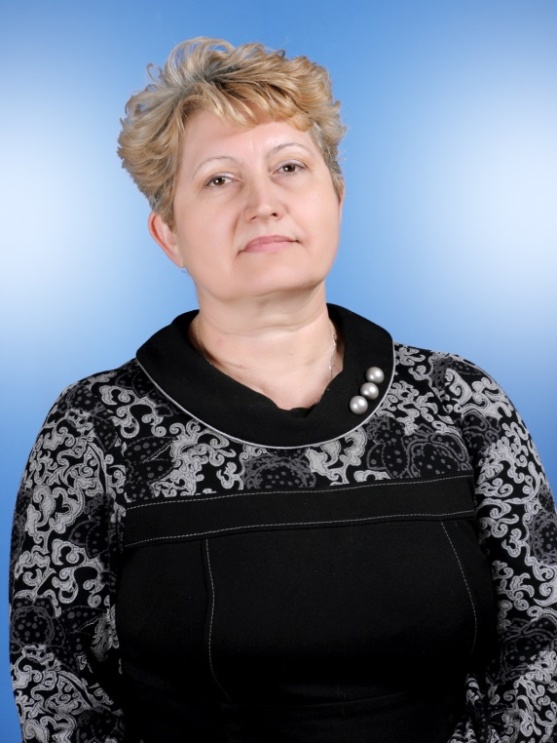 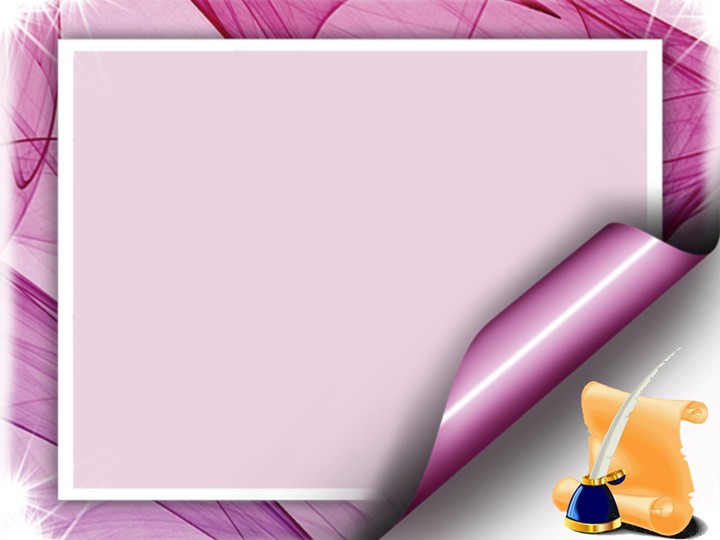 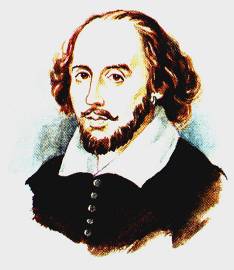 William    Shakespeare
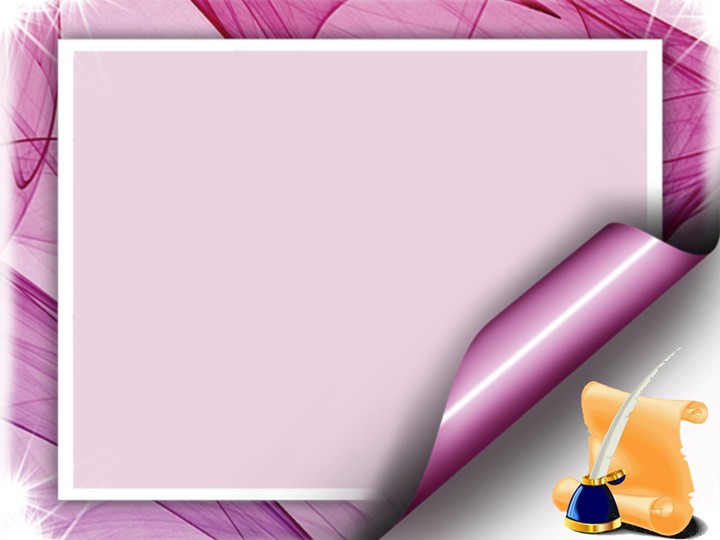 What  are your  impressions  and feelings  after  listening to this song ? Complete  the sentences:
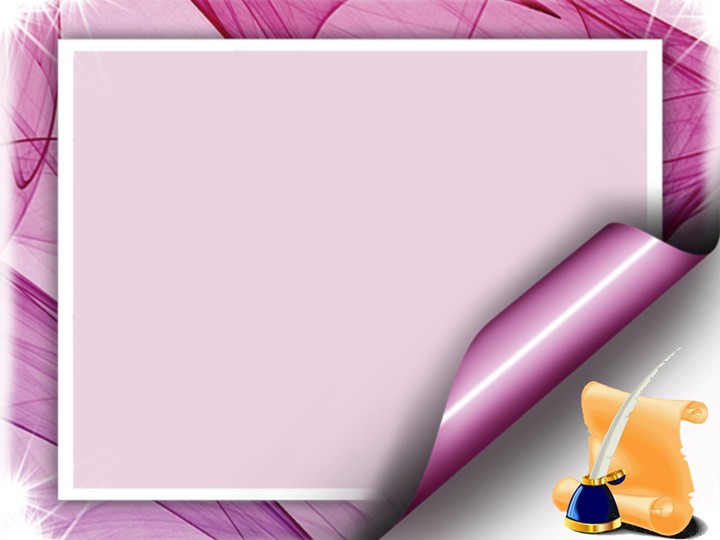 Look at the plan  of  our lesson :
1.Pre - reading  tasks: a)matching the new  words with their translation will do school 65;b) our school 62 continues our lesson with  phonetic drill of the names of Shakespeare’s  plays.
2.School 62  reads  the text about Shakespeare’s life and does   three – level  tasks on the text. Level 3  
 read the text and ask the questions on   the missing information in their text. Level 2 – read the text and ask the questions on  it . Level 1 make a conclusion on the text.  During the  lesson all the students  will do the tasks on  the text  in pairs and groups.
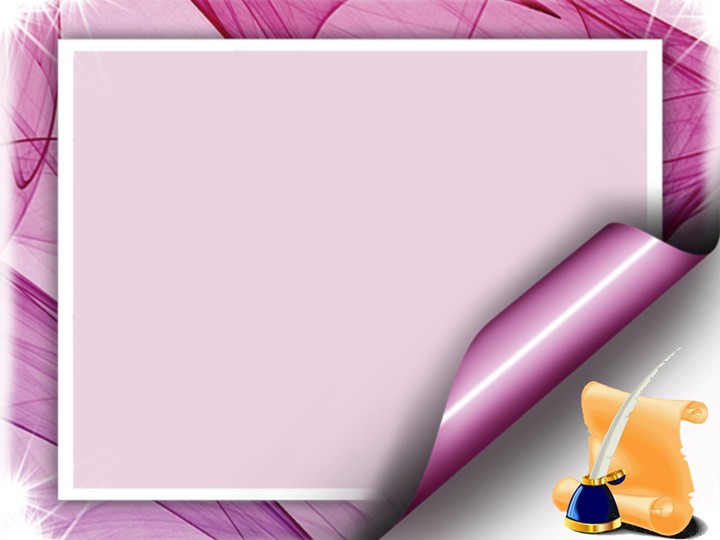 3.Reflection of the lesson: a) School 66  joins  us  to  complete the cluster  on the text a) School 65 joins us to answer the questions of the quiz about W. Shakespeare ; 
4. Evaluation   criteria of students’ marks:
a)pronunciation ; b) the expressiveness ; c)lexical richness ;d)the number of replays.
5.H/w  6.Conclusion of the lesson.  The teachers’  feedback of the lesson. What  tasks are   useful  for  you. What   tasks  have  some disadvantages ? What are they ?
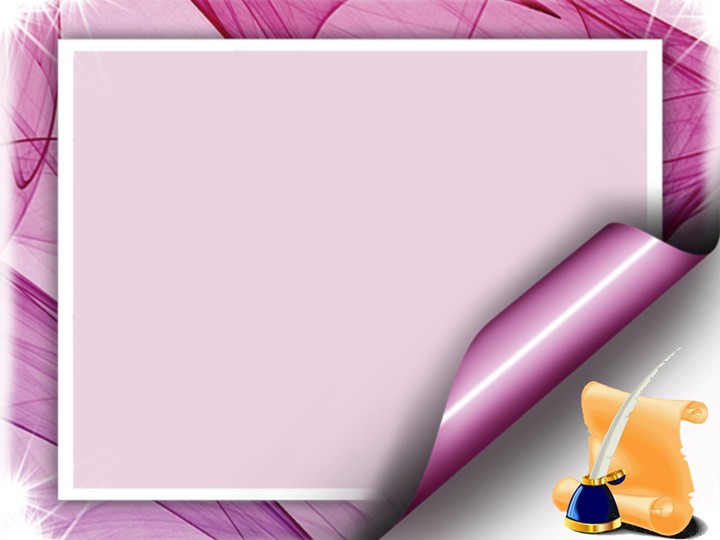 Answer these questions :
When and where  was William Shakespeare born?
Did he have a good education?
Did he have a family?
What did he do in London?
When did he die?
Which  of  his famous  plays do you know?
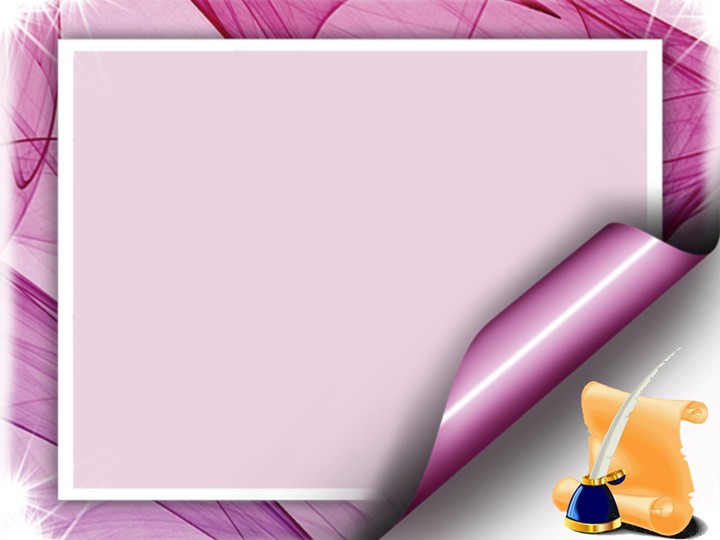 Match the new words with their translation.
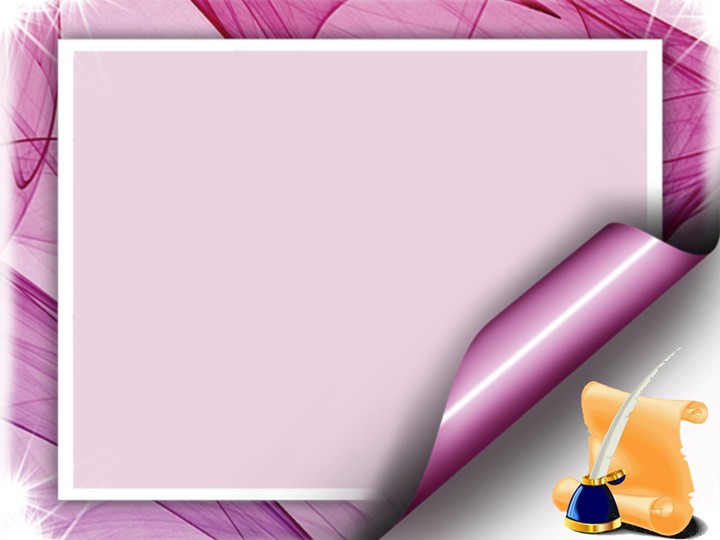 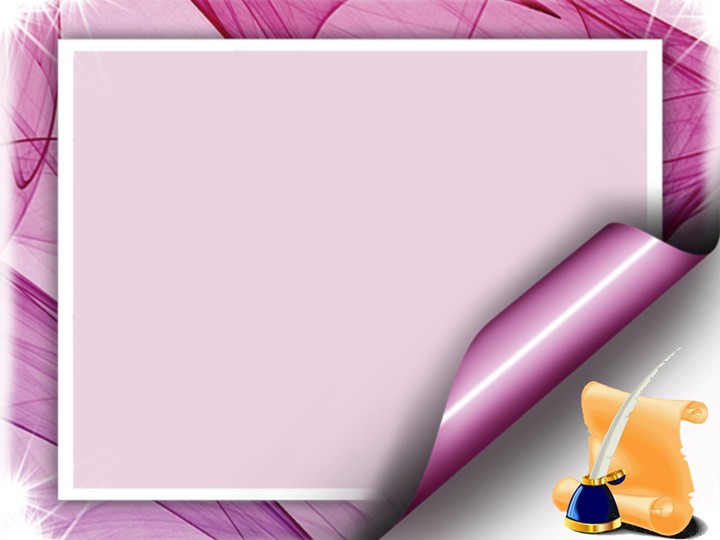 Phonetic drill of the  names  
of Shakespeare’s  plays  and some 
other words from the text.
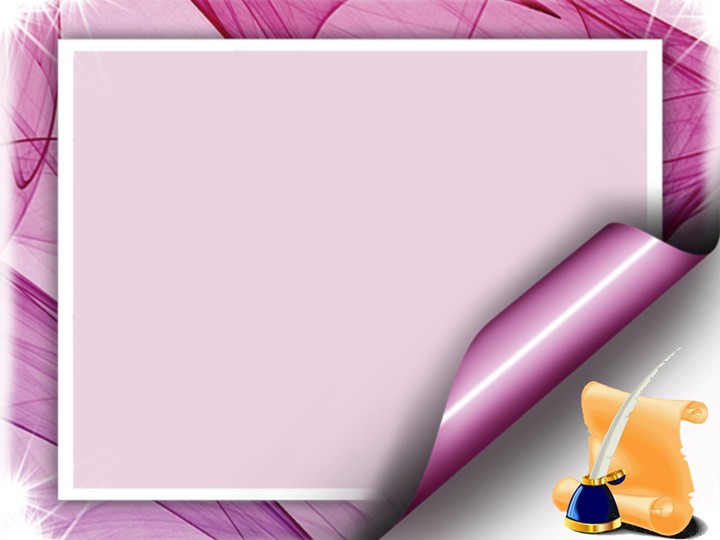 April 23;  1564; 1613 ;1587;
1616,William Shakespeare; 
Stratford-on-Avon; 
Anne Hathaway; 
; the  Globe Theatre ;
the  River Thames; 37; 154.
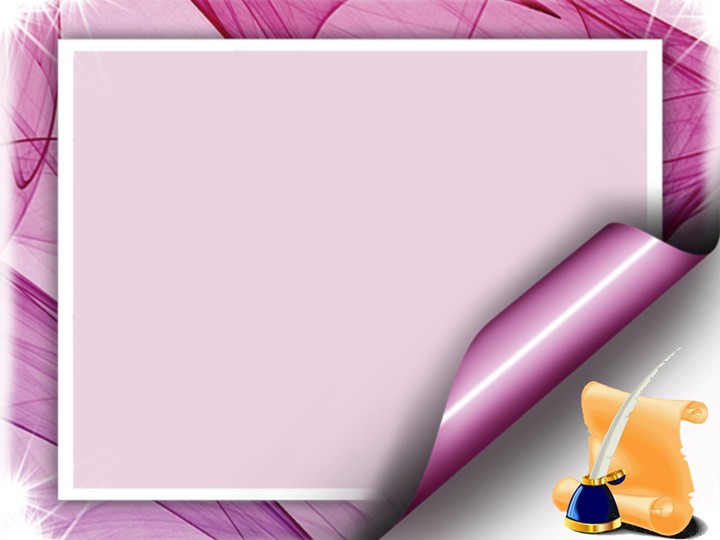 Phonetic drill :
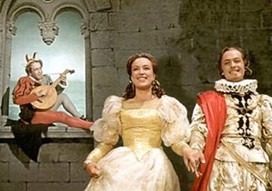 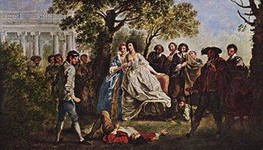 Twelfth Night
As You Like It
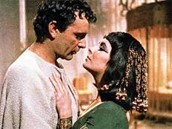 Julius Caesar
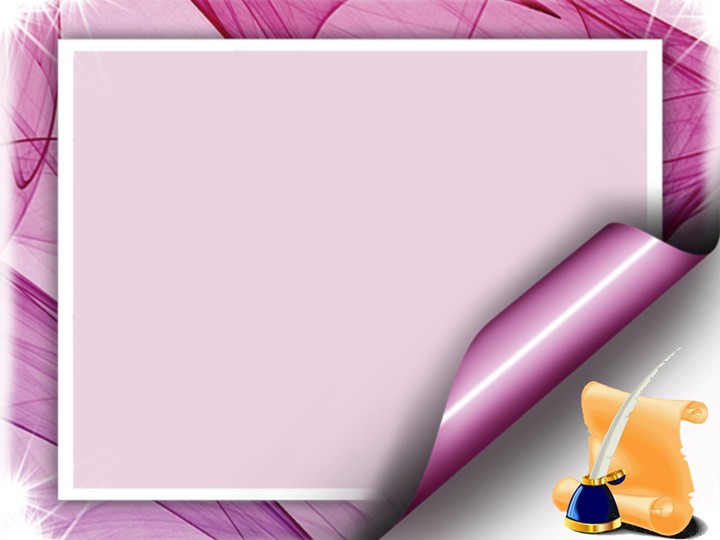 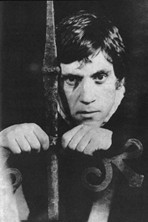 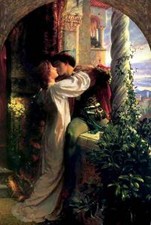 Hamlet
Romeo and Juliet
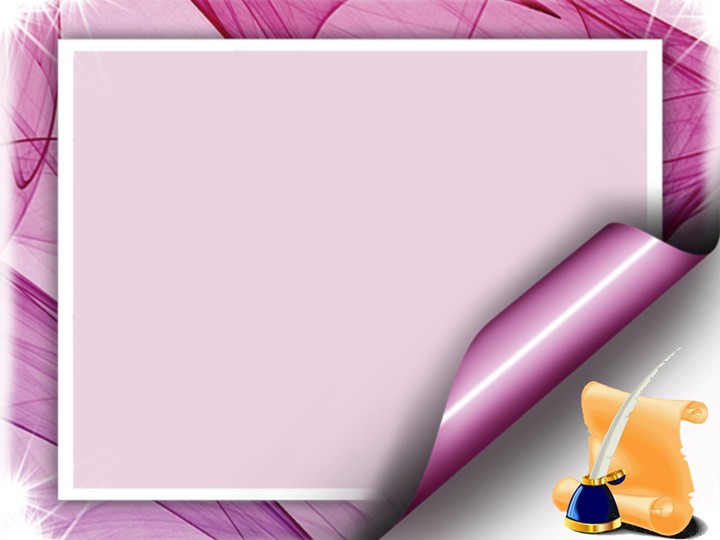 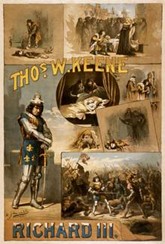 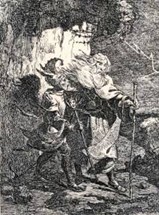 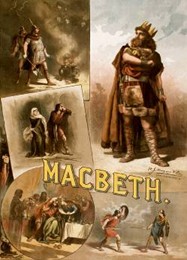 Macbeth.
Richard III
King Lear
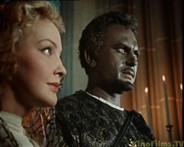 Othello
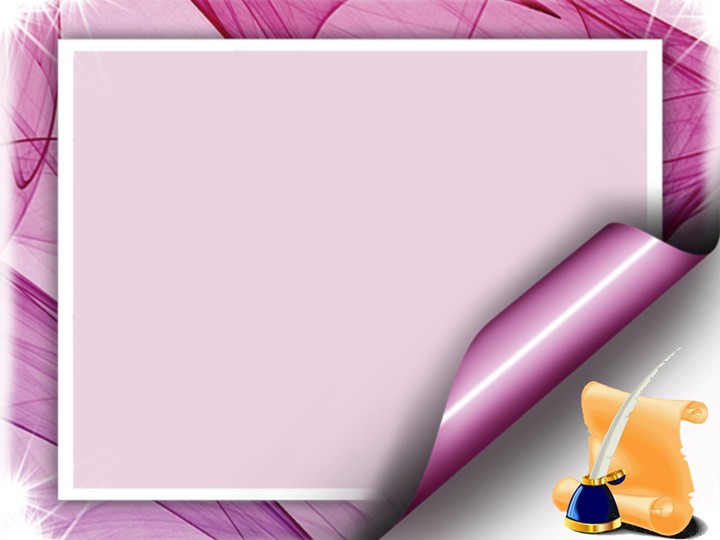 Pay attention to Grammar!
Past Simple  Active
Subject +V+ ed (V2) – Affirmative
Did + Subject + V  ?- Questions
Subject  +  didn’t + V - Negative
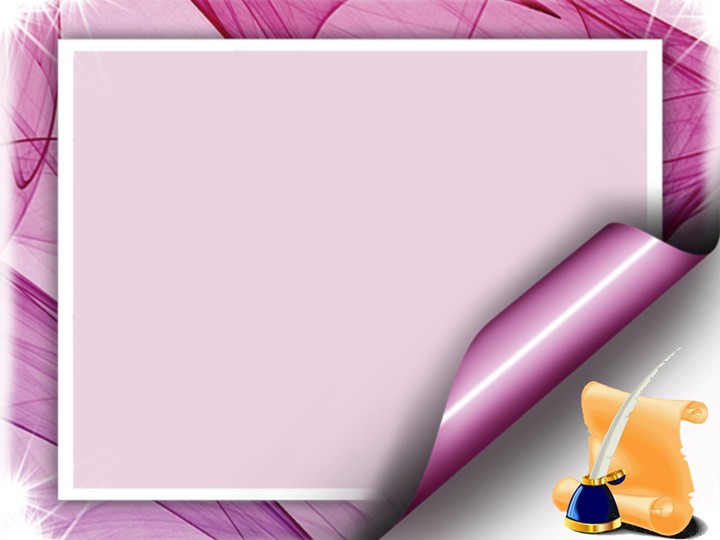 Present Simple Passive
Subject + am, is, are +  V ed (V3)-Affirmative 
  Am, is, are + Subject  Ved (V3 )- Questions
  Subject +  am, is, are + not + Ved (V3 )-          Negative 
                   Past Simple Passive
Subject + was(were ) +  V ed (V3)- Affirmative 
 Was(Were) +Subject + Ved (V3 )- Questions
 Subject +  am, is, are + not + Ved (V3 )-                 Negative
Fill in the missing  words and compose the dialogue about William Shakespeare :
 What --- you ---- about his family ?
How many children ---- he ----- ?
 When --- he -- ?
What --- you --- about   the further  life of his  plays and poems?
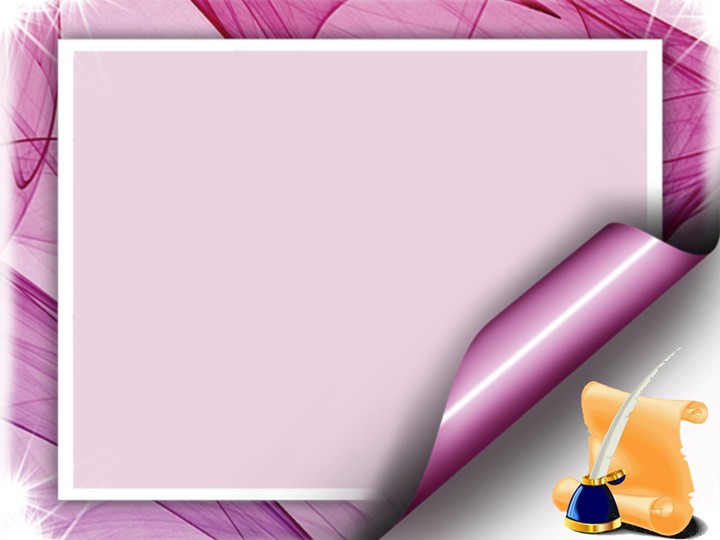 When  --- William Shakespeare  born ?.
 --- William   ---- to   school ?
Who---  he   marry , when  William --- 18 ?
When  --- William  ----  to work in London?
What --- he ---- in London?
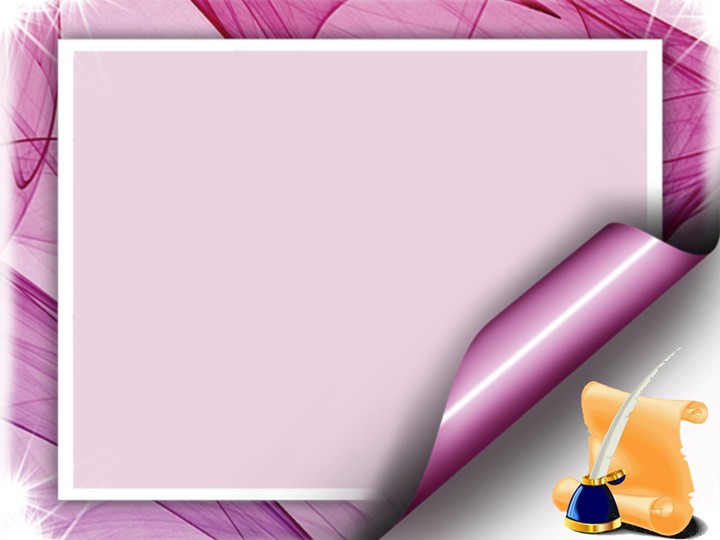 Let’s  go on our excursion !
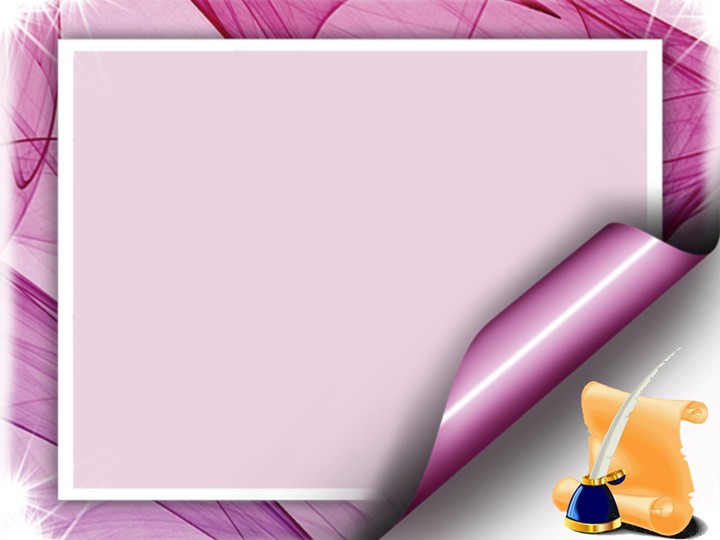 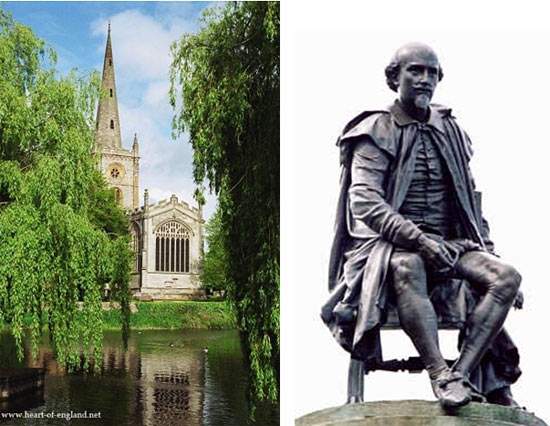 The bronze statue of Shakespeare. There are small figures of Shakespeare’s famous characters.
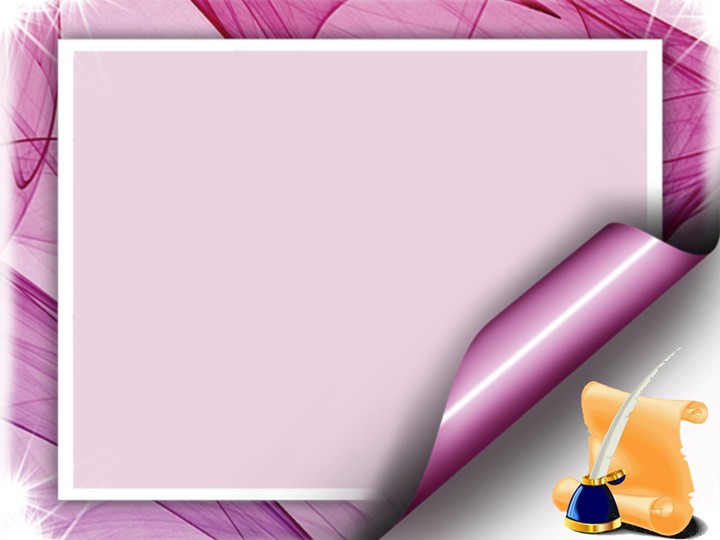 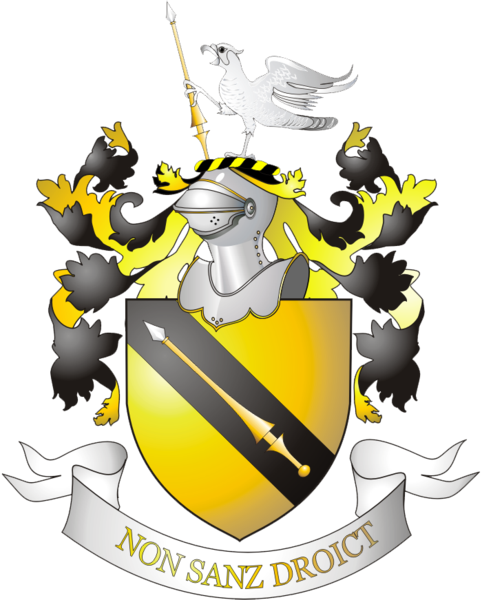 His  father  John
 Shakespeare was a 
….  and  his mother Mary Arden was   from a … family.
Coat of Arms 
with the motto
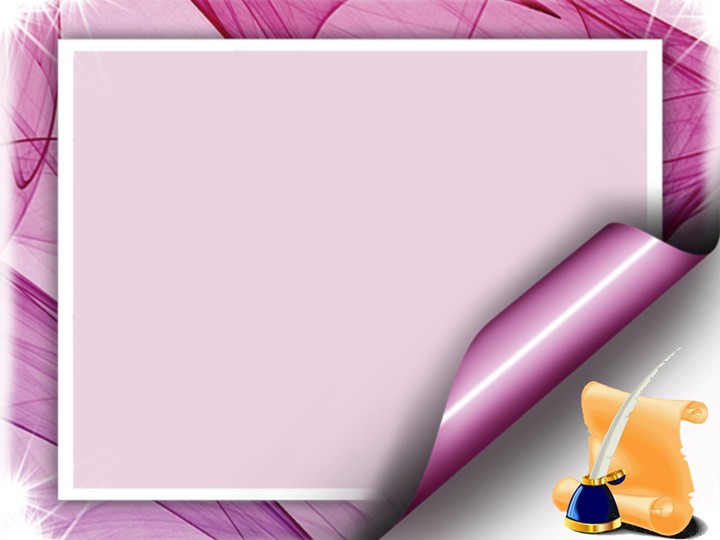 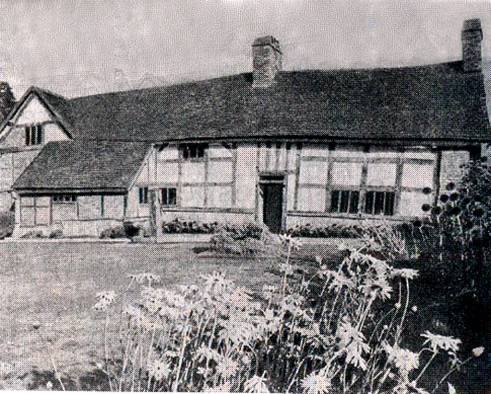 This is a typical farm house of the period. Here lived Shakespeare’s mother.
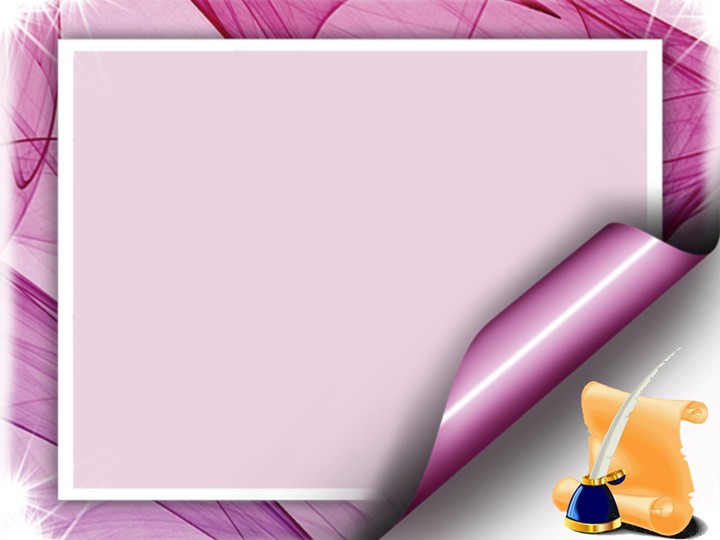 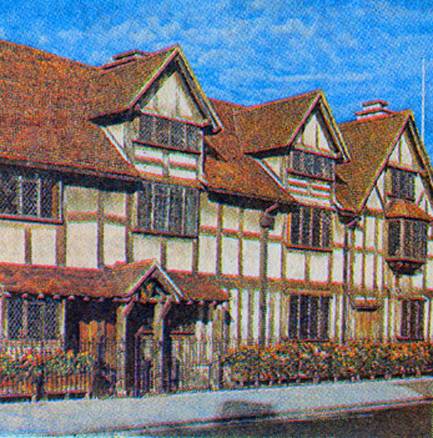 Shakespeare’s birthplace in Henley Street.
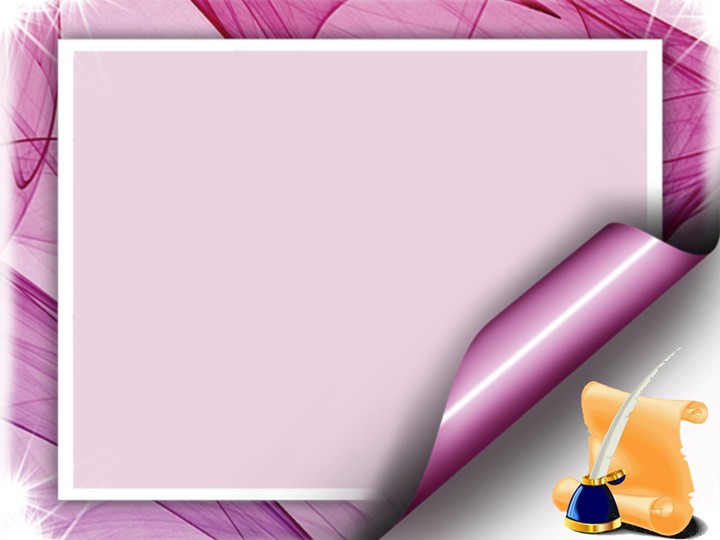 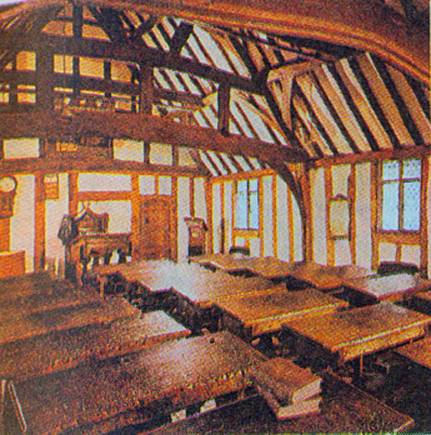 This is the  classroom  at school where Shakespeare….
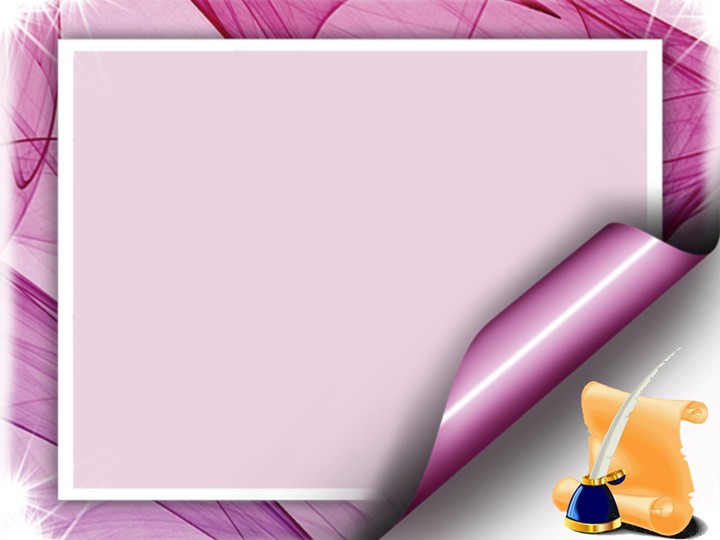 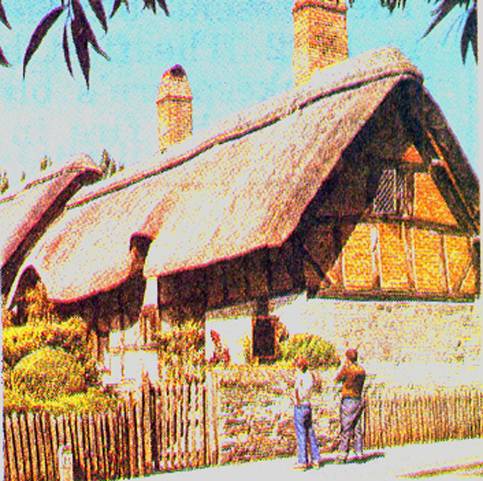 Anne Hathaway’s 
cottage where she 
was born in 1556.
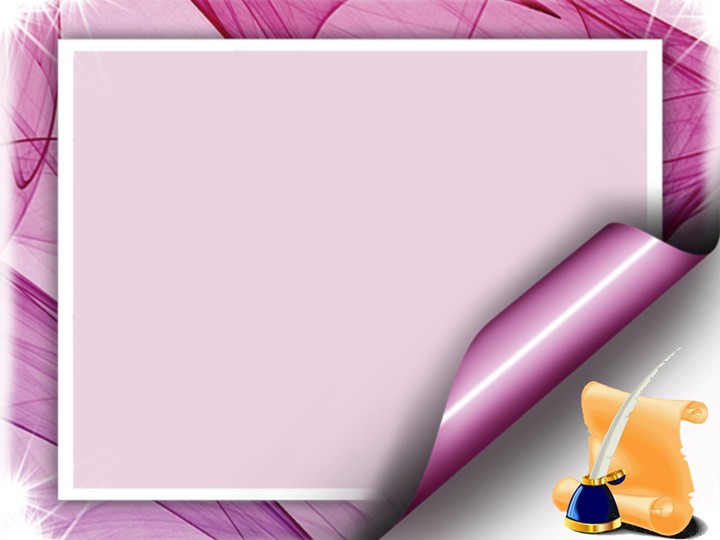 The Globe Theatre
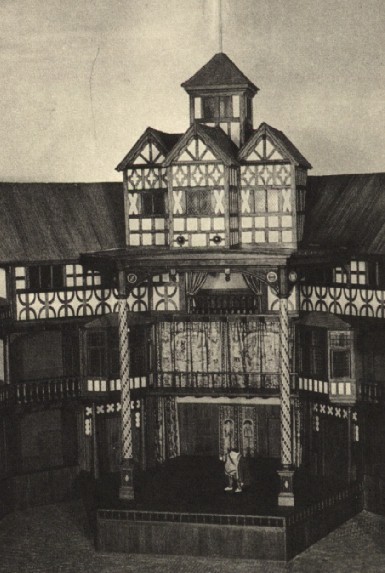 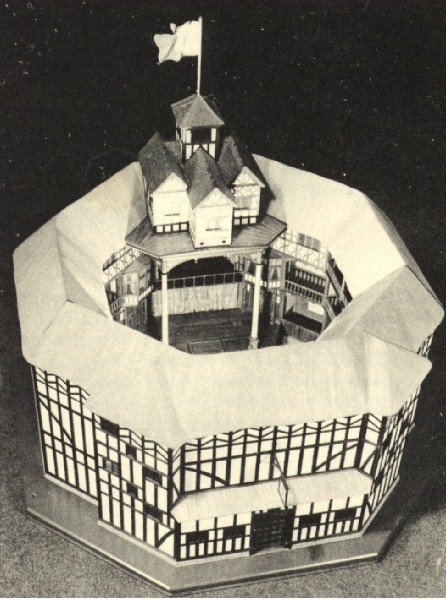 Top view of 
Shakespeare's
 Globe Theatre
Entrance of                                                                                                                                                                                                    The Globe Theatre
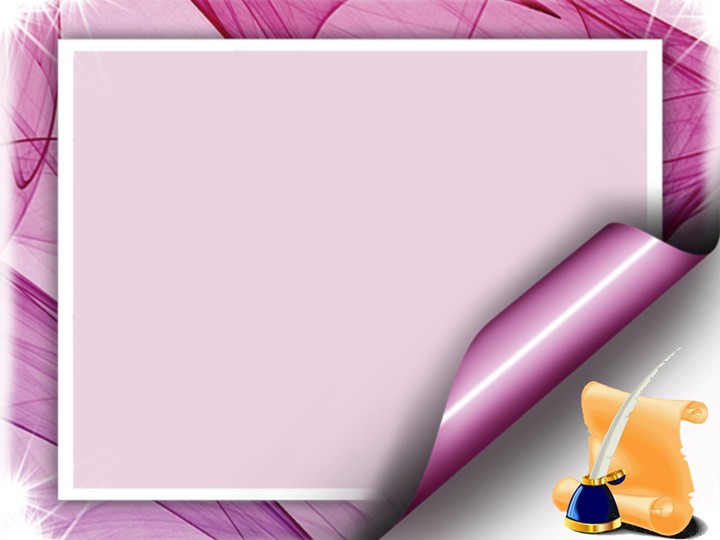 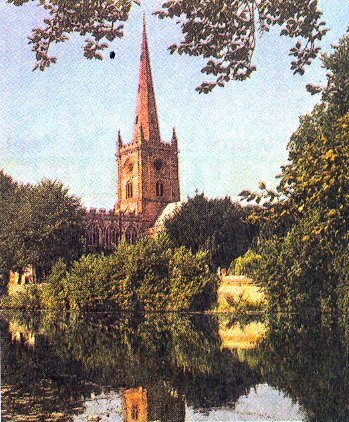 This is the Holy Trinity Church
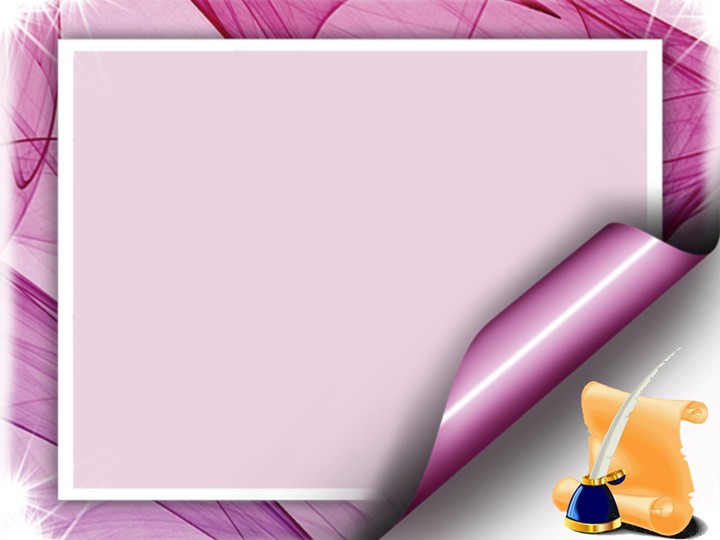 New Globe Theatre
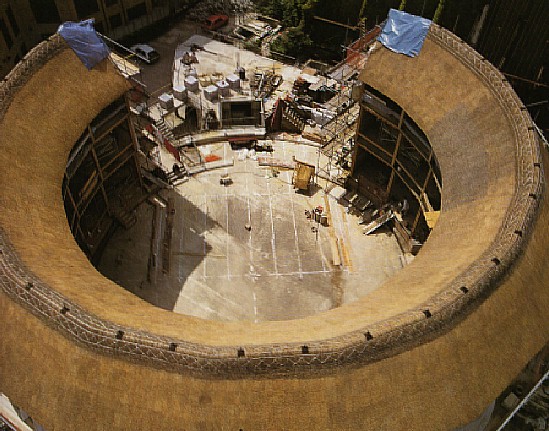 Rebuilt Globe Theatre  on the  Thames river . Built on September 19, 1999.
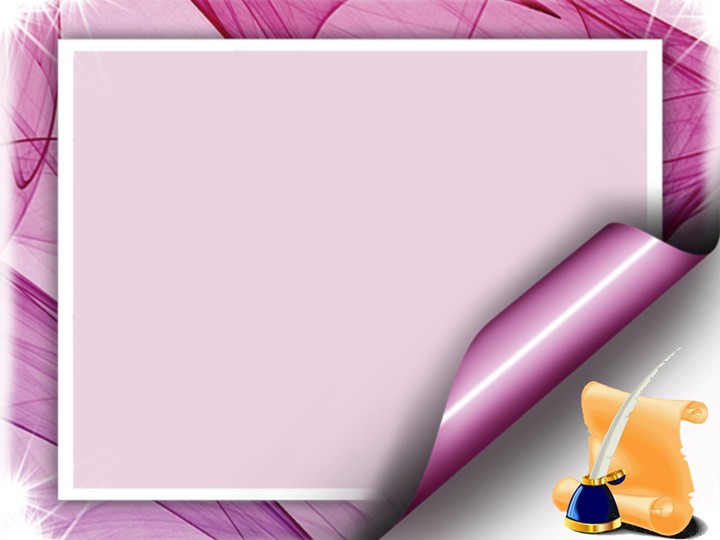 Royal Shakespeare
        Theatre
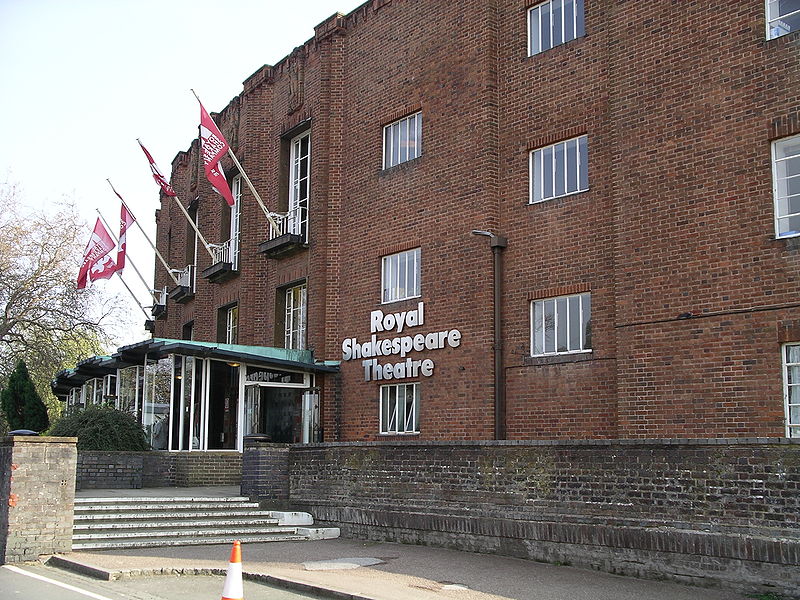 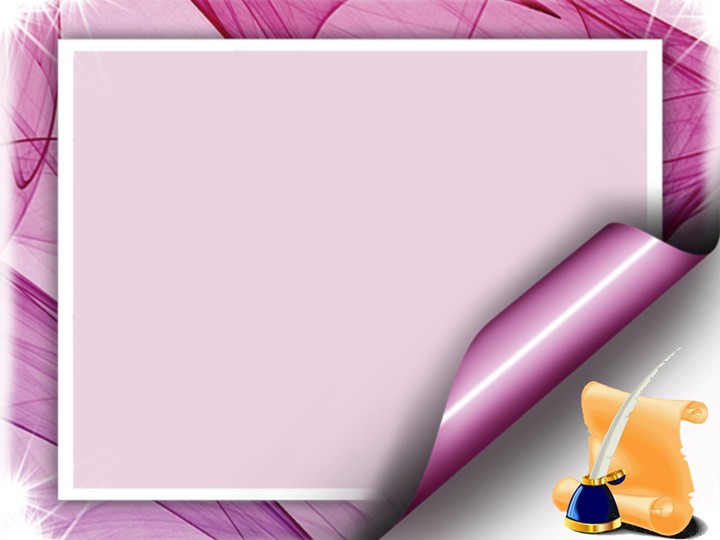 Shakespeare’s plays are…
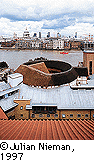 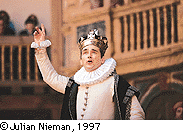 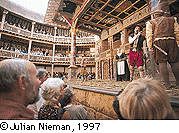 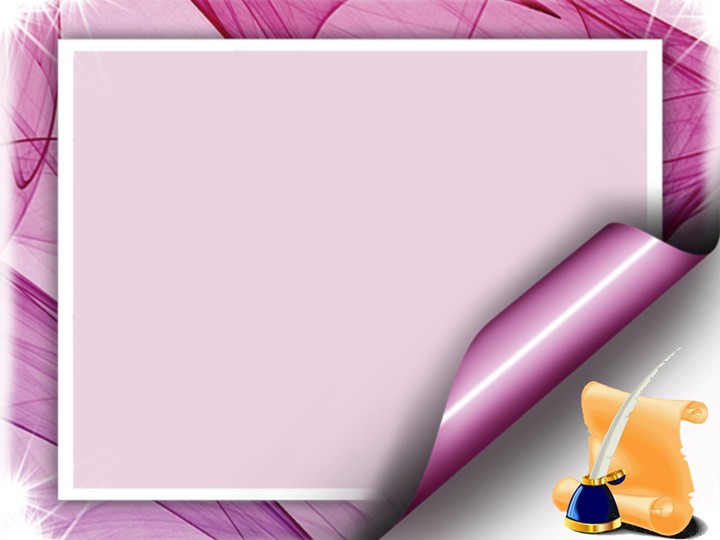 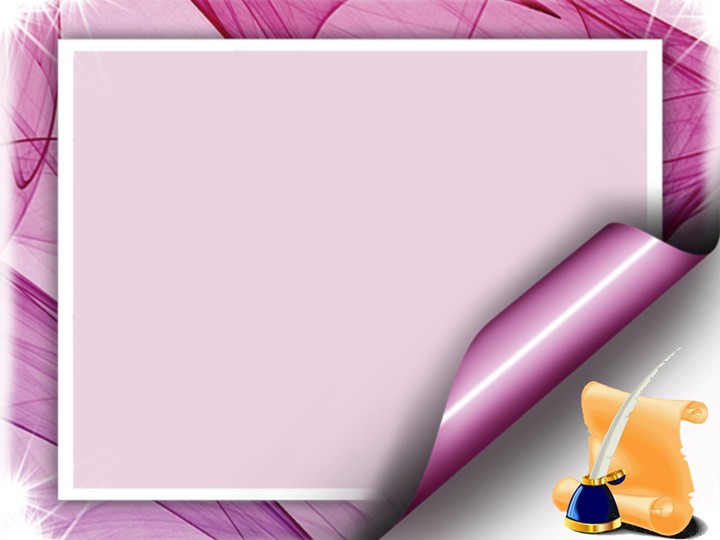 Make a cluster  on the text 
about 
William Shakespeare
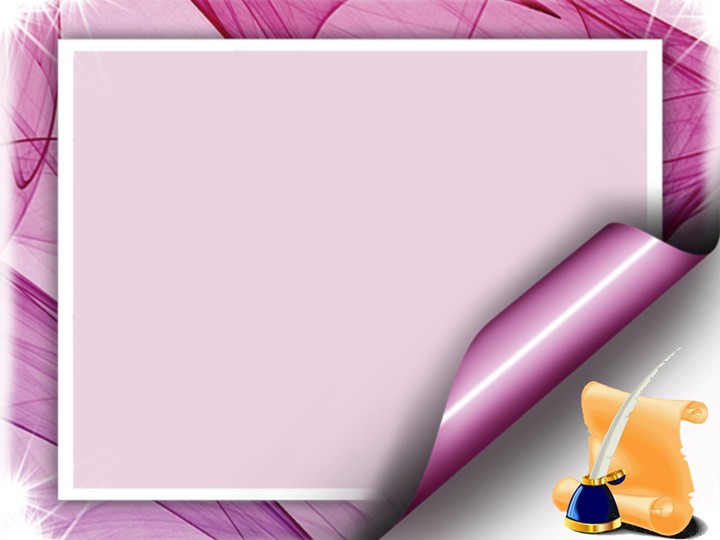 William Shakespeare
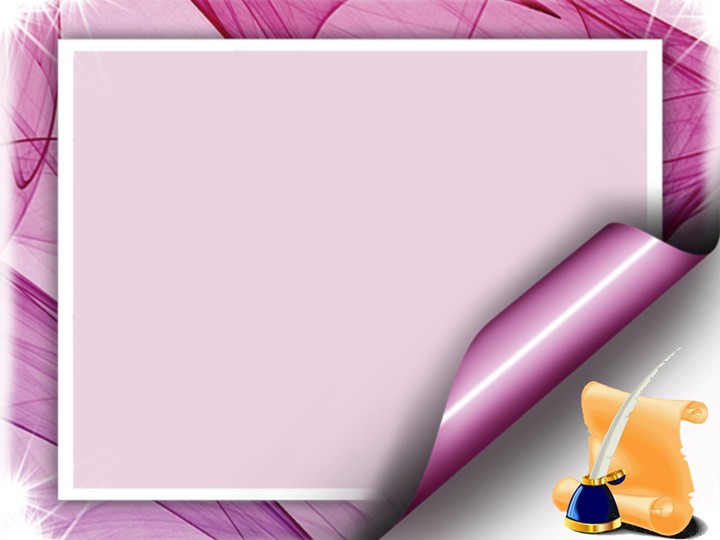 Do the  quiz on  the theme  
  “William Shakespeare”.
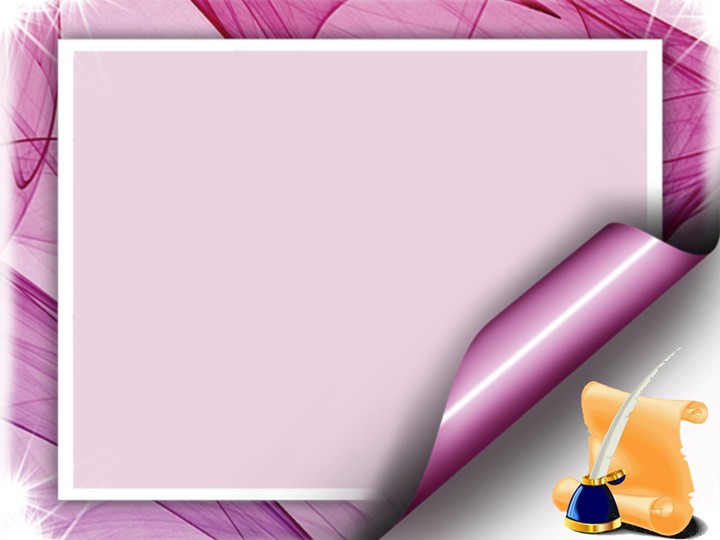 1.When and where was Shakespeare born?
2. What do you  know about his 
 parents ?
3. Did William Shakespeare go
 to school?
4.Who was  Anne Hathaway  for William Shakespeare ?
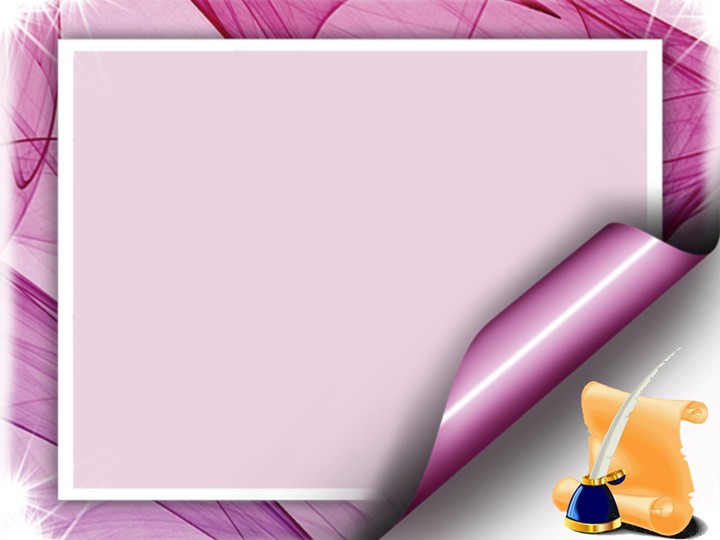 5.What   do you know about  
 the role  of  the  Globe   theatre  in 
Shakespeare’s life?
6.When and where did Shakespeare  die?
7.Do  you know  the titles of his most  famous plays?
H/W. Level 3 -  to write an essay « My favorite writer».  Level 2-   to write an essay»My favorite writer» on key words:  great, was born ,his/her parents,  went to school, married, children, began to  write, wrote, his novels/stories/poems  are read, in the whole world. Level 1-   to put the words in the correct order to make the  sentences about  Shakespeare:
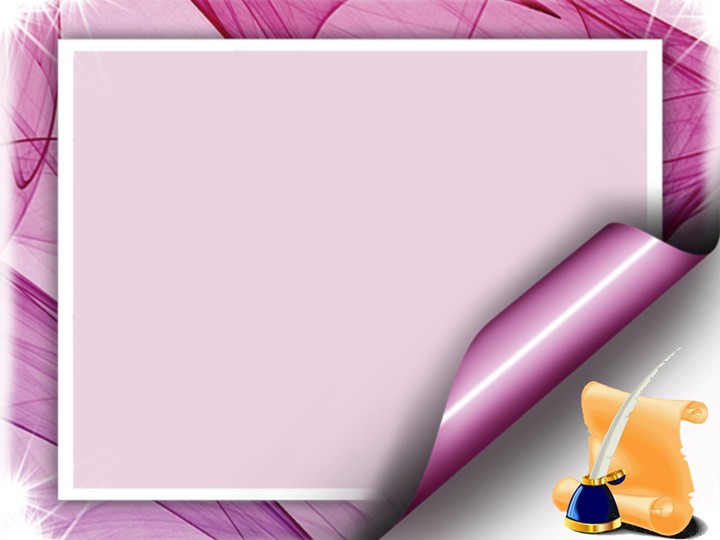 1)was ,On April 23,  1564, William Shakespeare ,born.
2)were , rich, His ,parents ,people.
3)He ,married, got , had ,and , three ,children.
4)37, wrote, He, 154, sonnets.
5)In 1613 writing he, stopped, 1616 ,and ,died.
6) sonnets, plays ,His, performed ,and ,are, in the whole,
 world
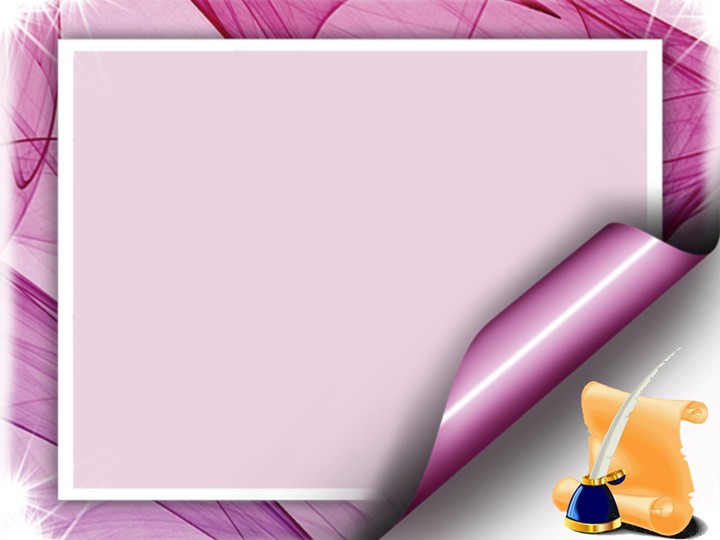 Thank you  for 
attention!
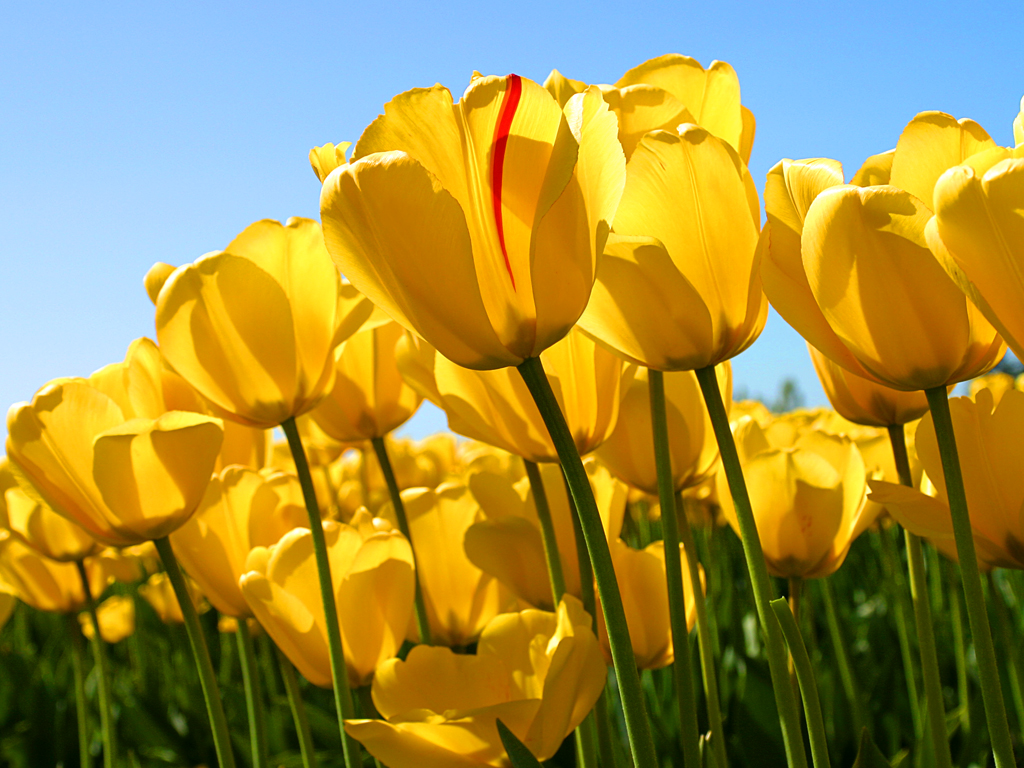